Základy ekologie a environmentalistiky
PhDr. Kateřina Jančaříková, Ph.D.
Katedra biologie a environmentálních studií
Centrum environmentálního vzdělávání a výchovy 
Pedagogické fakulty Univerzity Karlovy
Co nás dnes čeká?
Úvod do předmětu (cíl, literatura, podmínky zakončení atd.)
Ekologie, environmentalistika a ekologická a environmentální výchova – charakteristika, definice, vztahy
Struktura předmětu
Ekologie.
Environmentalistika.
Teorie praktického využití (environmentální výchova, výchova k udržitelnému rozvoji).
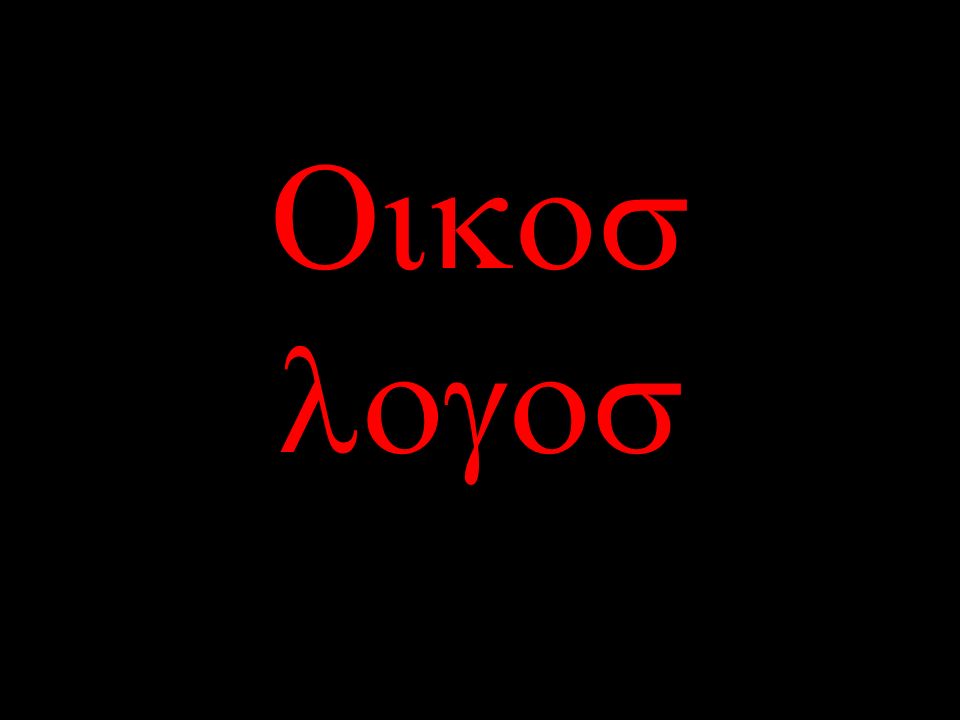 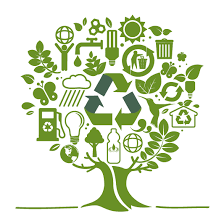 Ekologie
OIKOS a LOGOS (věda o domě/-ově).
Termín použil poprvé v roce 1869 Ernst Haeckel. 
Etablovala ve 20. století.
Definice „Studium vztahu organismů a prostředí“ nebo „Studium struktury a funkce přírody“ (lidé jsou součástí přírody) nebo „Věda o životním prostředí“ nebo „Biologie prostředí“.
Vědní obor x chápání pojmu laiky (ekologie není třídění odpadu).
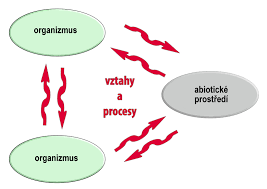 20. století – století ekologie
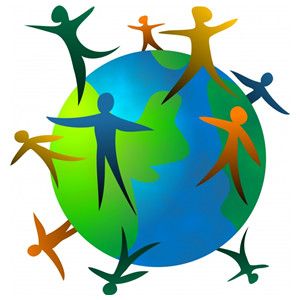 Environmentalistika
Obor, který se vyvinul z ekologie.
„Nauka o životním prostředí“.
Zkoumá 
a) mechanismy jakými člověk působí na ekosystémy,
b) zkoumá jak působí prostředí a jeho jednotlivé složky na člověka (zdraví, vitalita atd.).
Ekologická a environmentální výchova
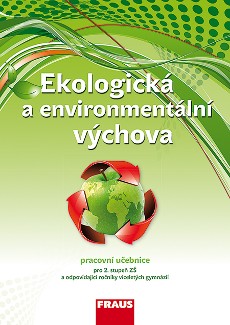 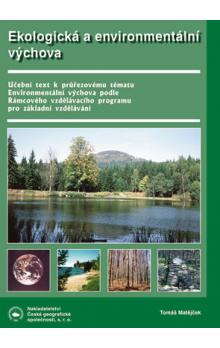 Didaktická transformace obsahu.
Základní otázka: „Jak TO správně říkat?“
Specifika environmentální výchovy.
Je to vlastně DIDAKTIKA ekologie a environmentalistiky, ale vytvářeli ho pedagogičtí laici v době, kdy didaktika byla zatížena politickou propagandou.
Střediska ekologické a environmentální výchovy učí učitele.
Děkuji za pozornost!